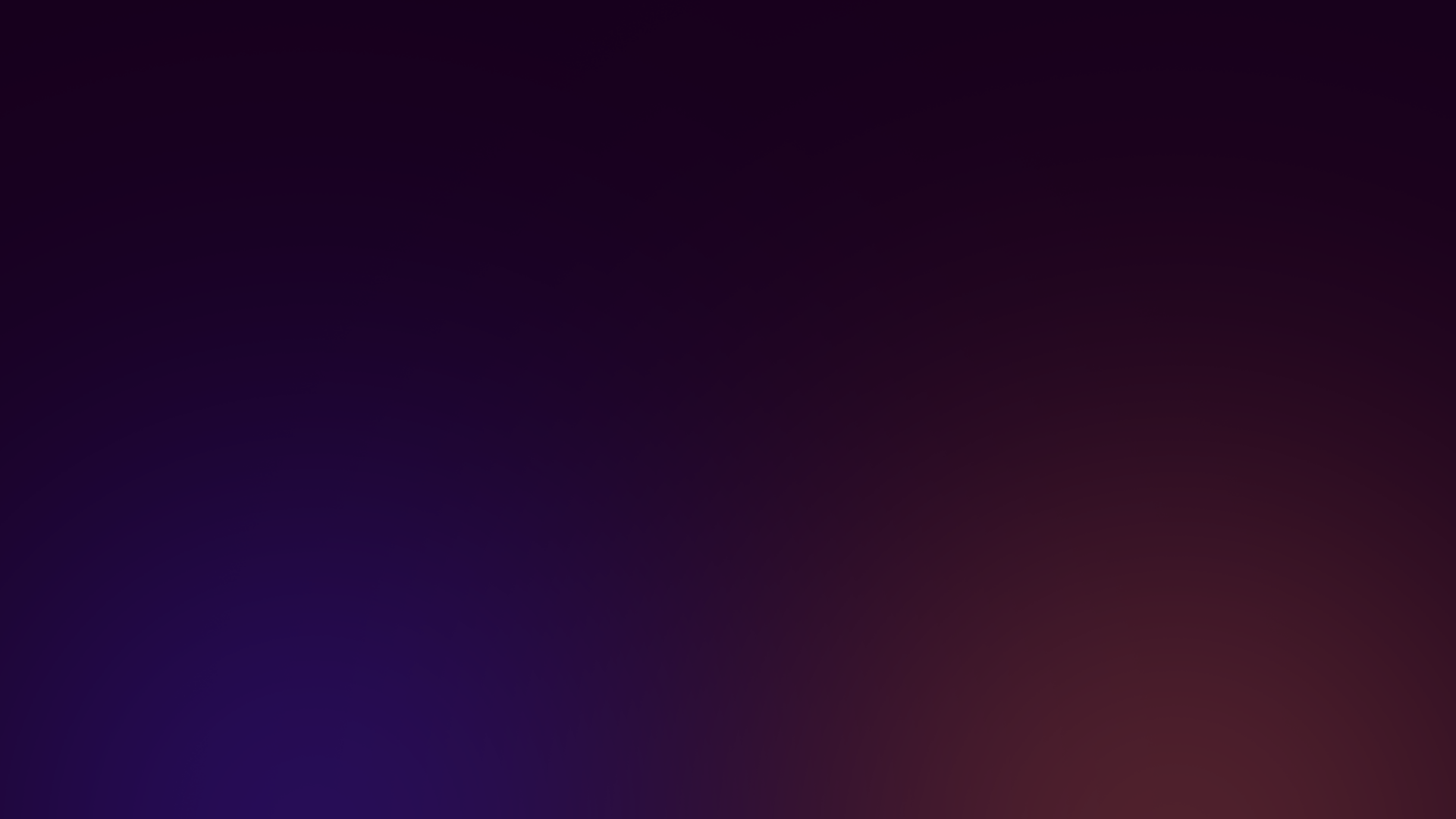 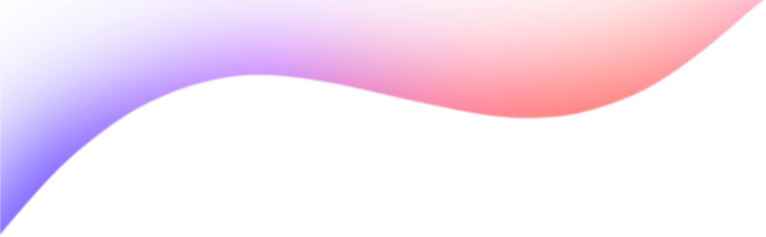 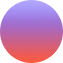 "2025"
小草智慧栈
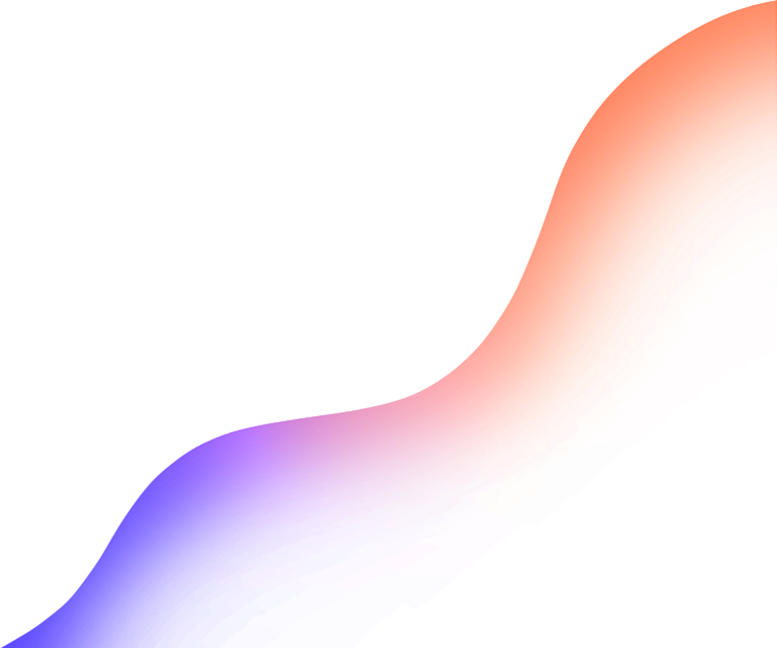 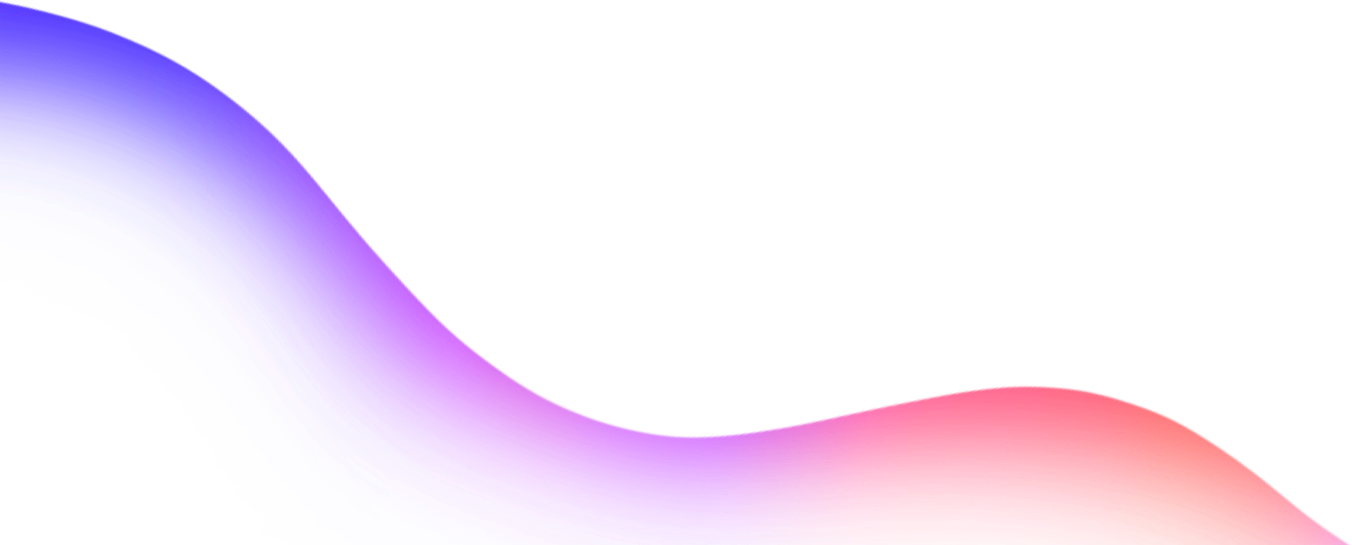 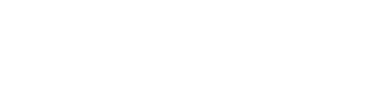 汇报人：小草
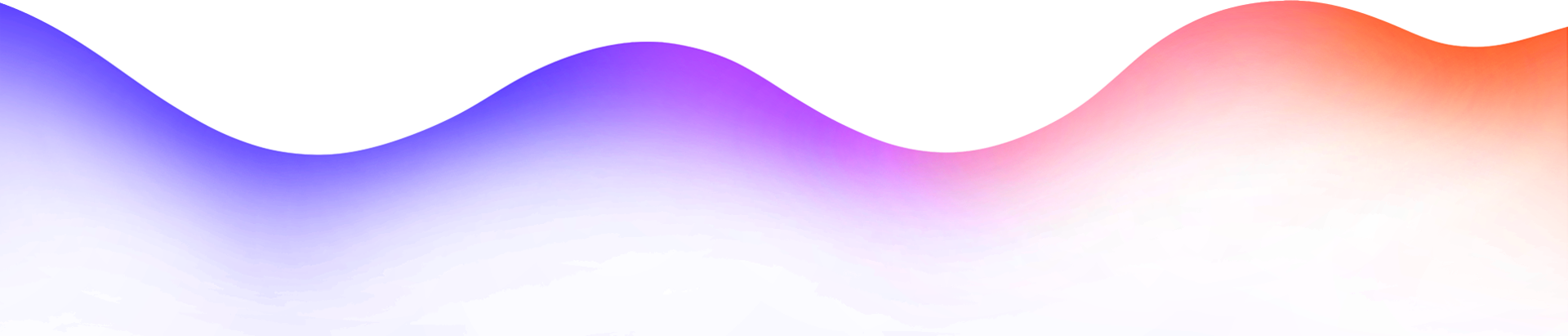 运营计划书
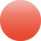 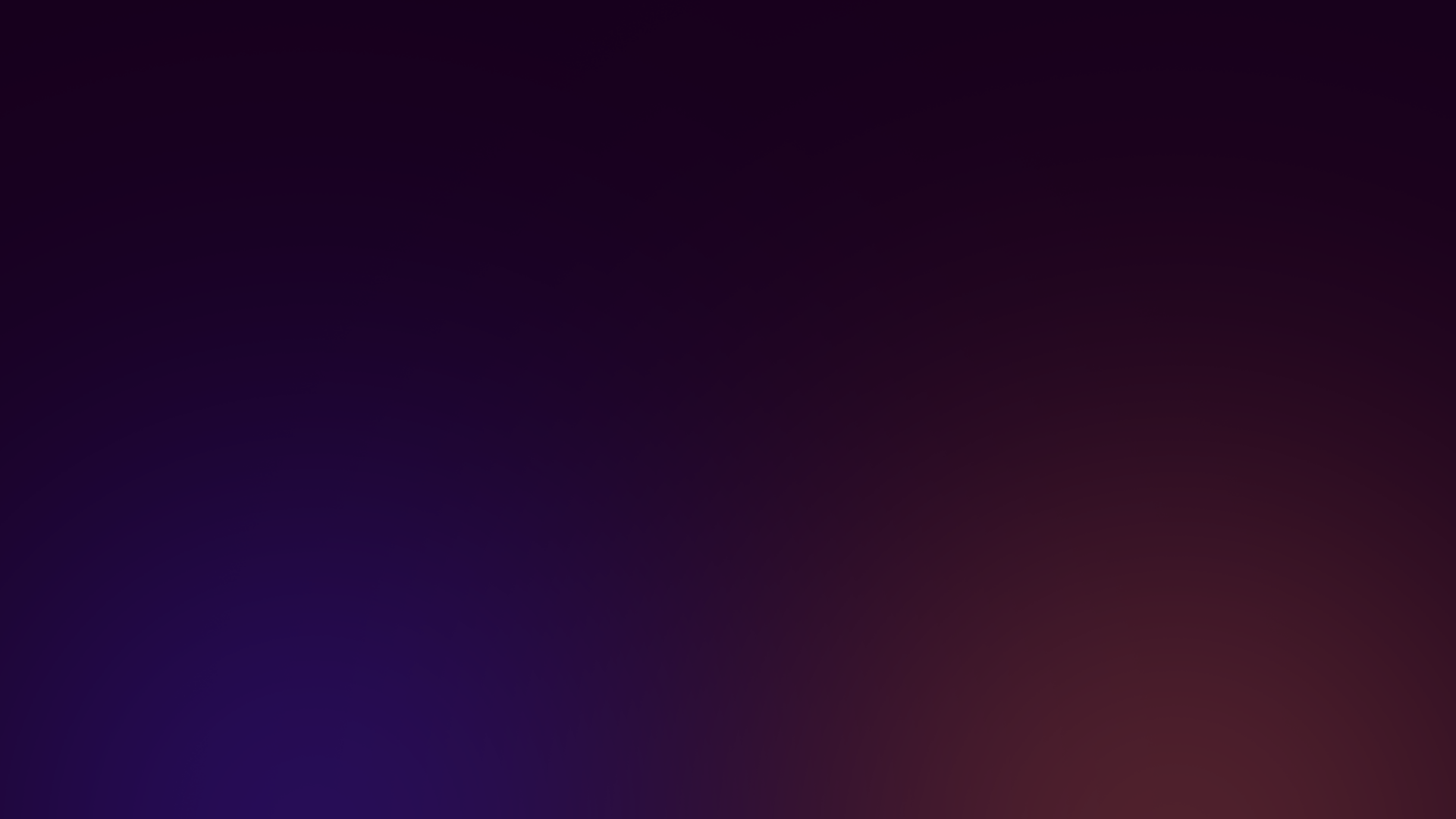 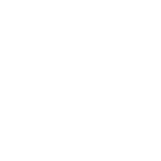 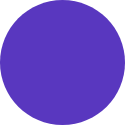 CONTENTS
身份（我是谁？）
01
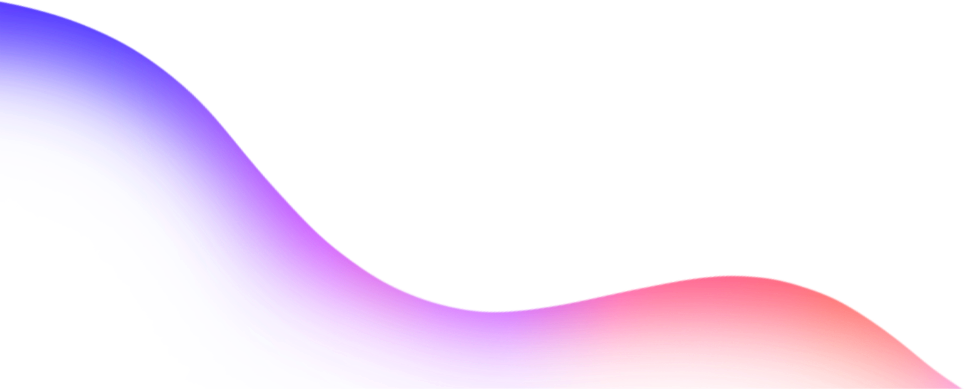 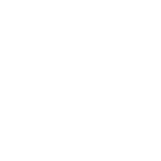 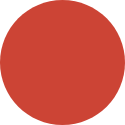 02
初心（为什么做?）
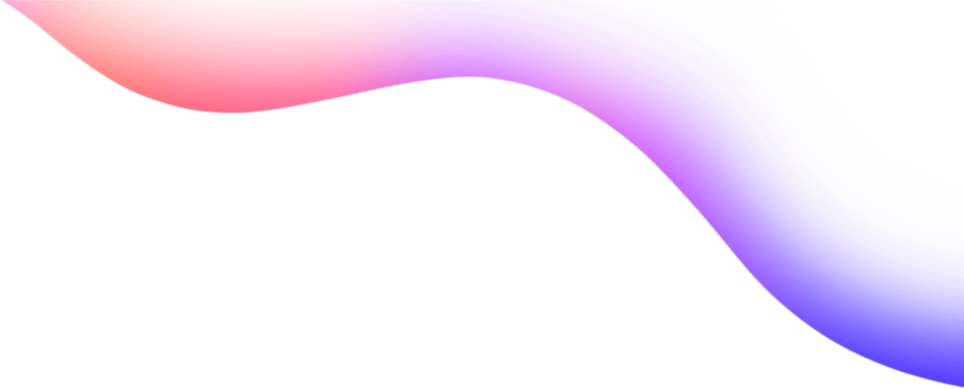 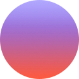 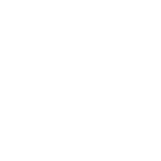 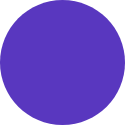 03
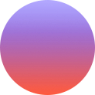 行动（怎么做？）
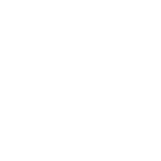 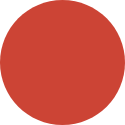 04
总结
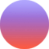 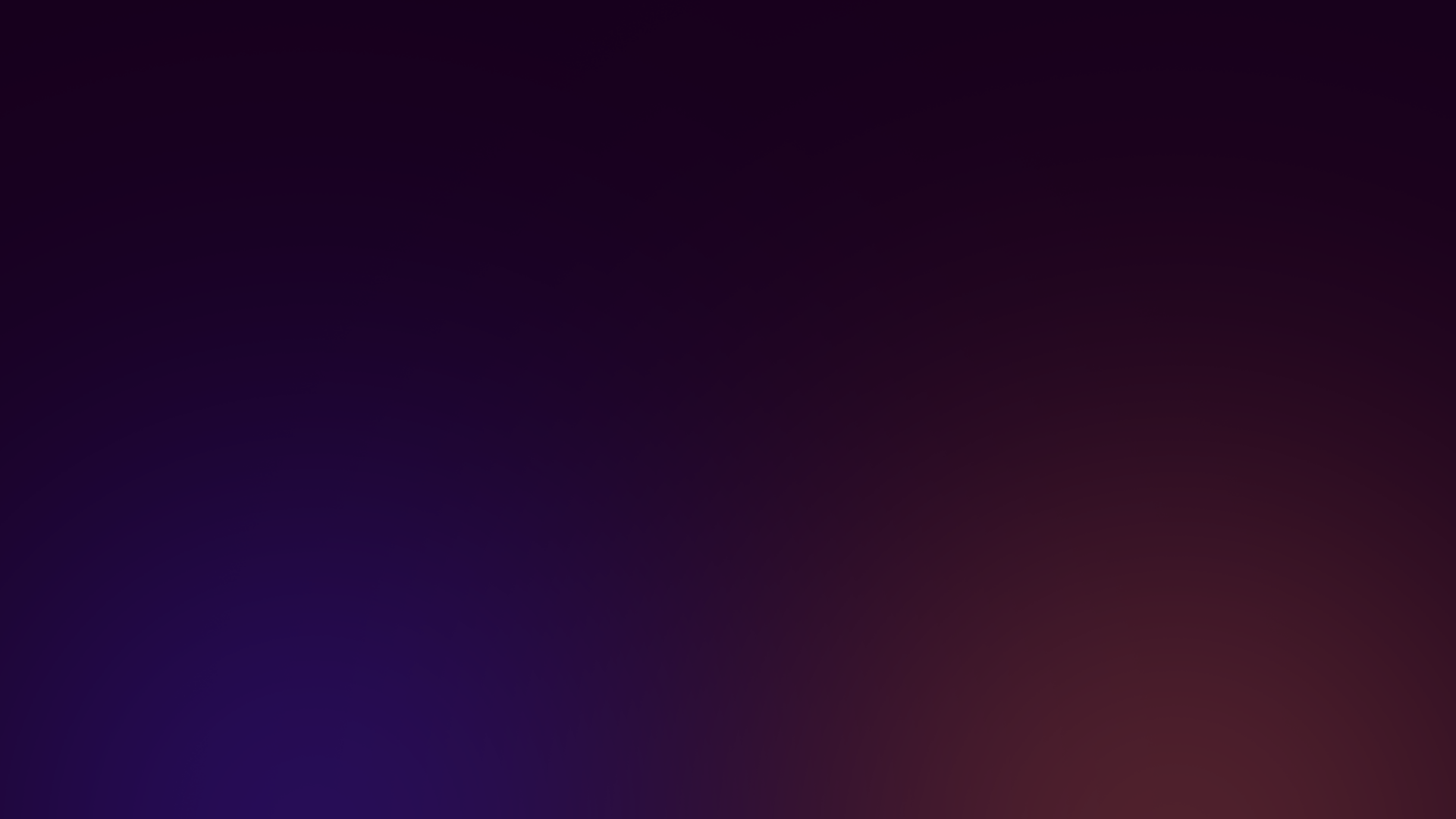 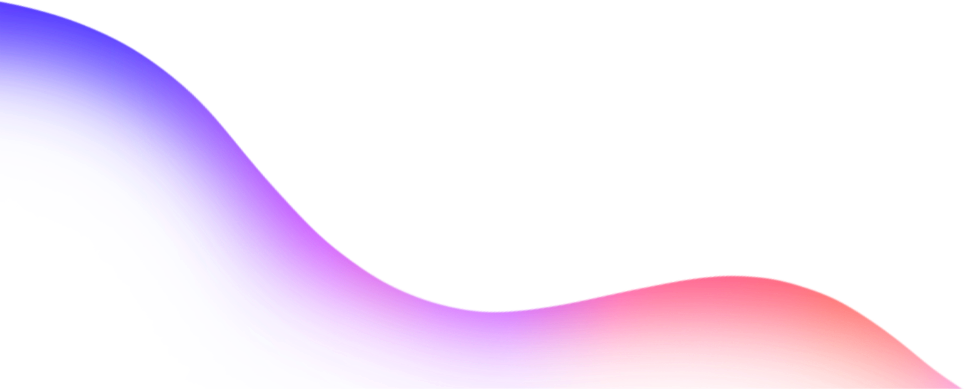 01
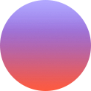 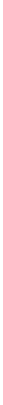 身份
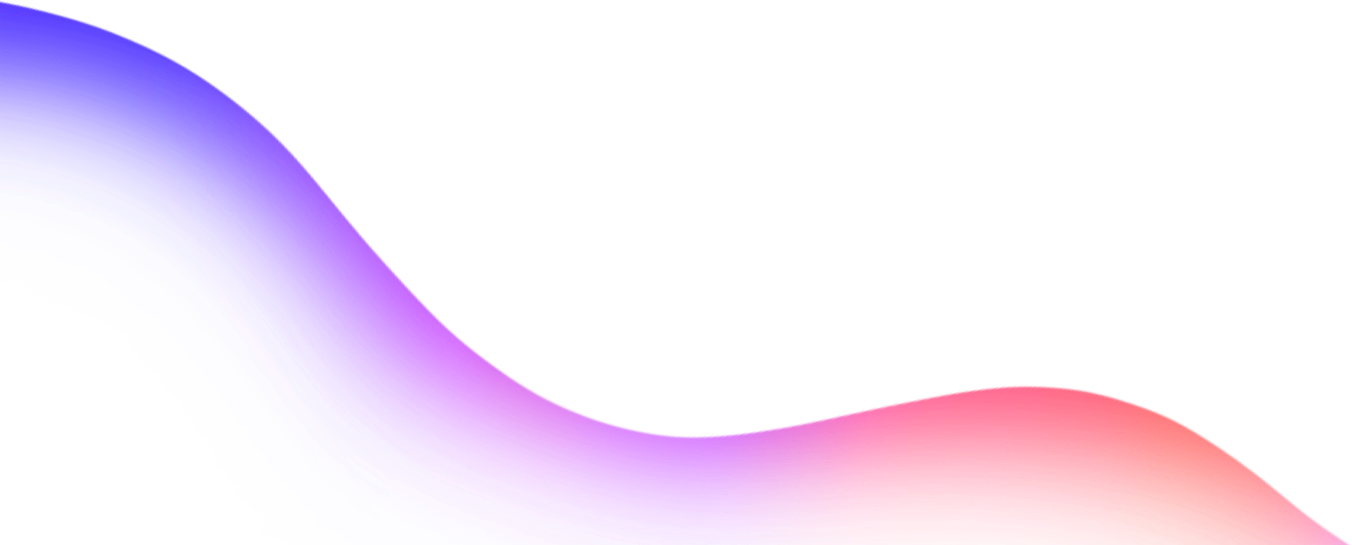 我是谁？
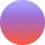 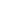 "PART ONE"
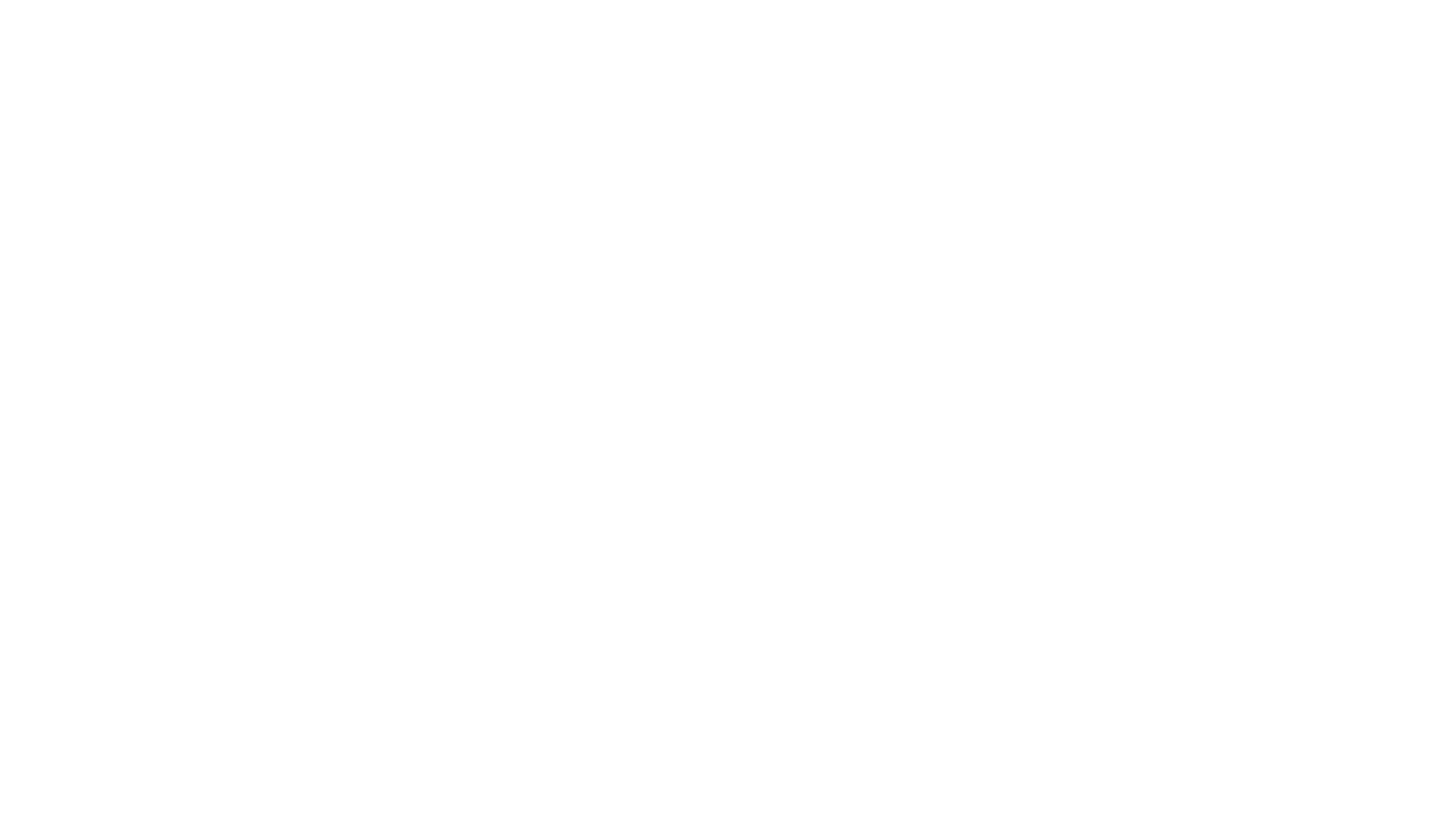 小草智慧栈
商场疲惫的我：
繁华世间 
留有心灵一席之地
热情的我：结交好友
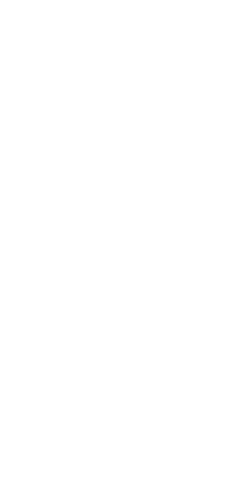 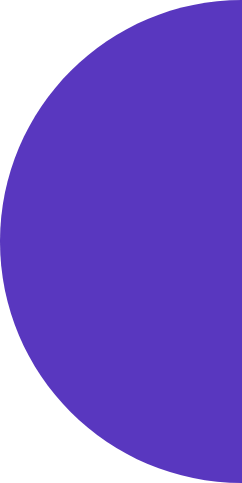 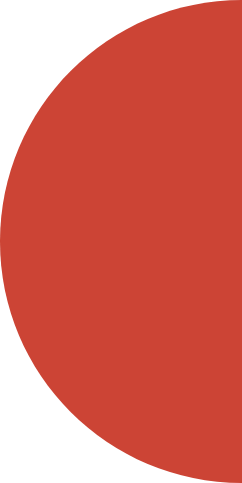 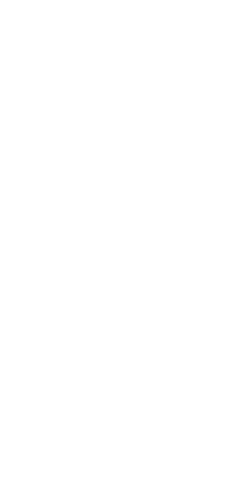 相识就是有缘
相聚成为习惯 相守成为信任的基石
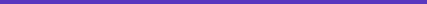 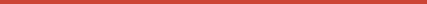 热爱学习的我：
诵读经典  
回忆古人智慧精髓
温暖的我：温暖之家
大家其乐融融 相聚一堂
觉察之道
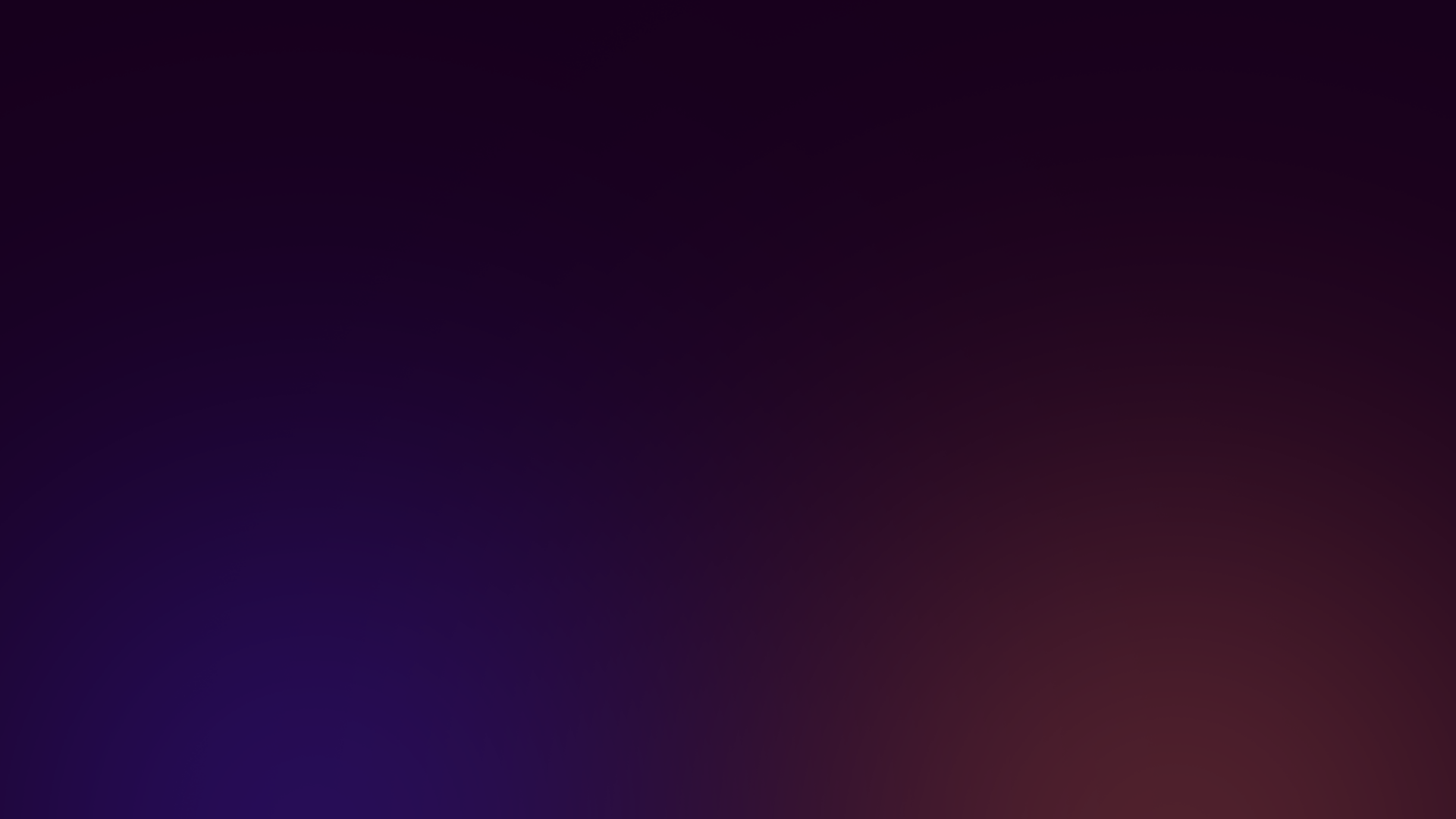 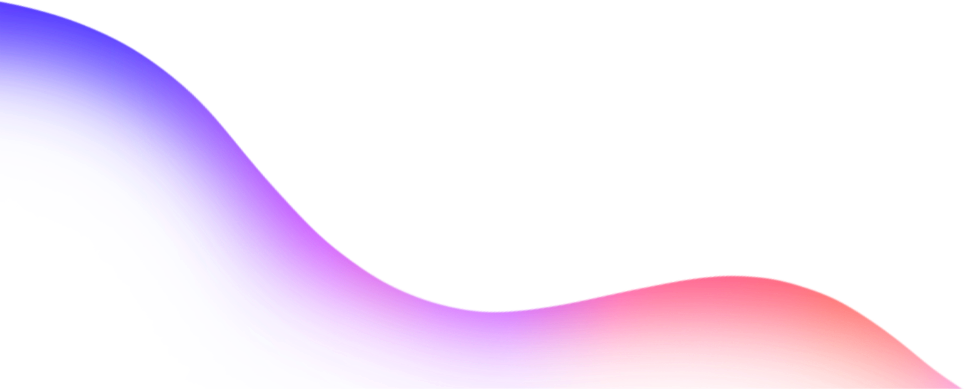 02
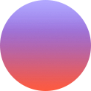 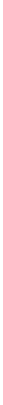 初心
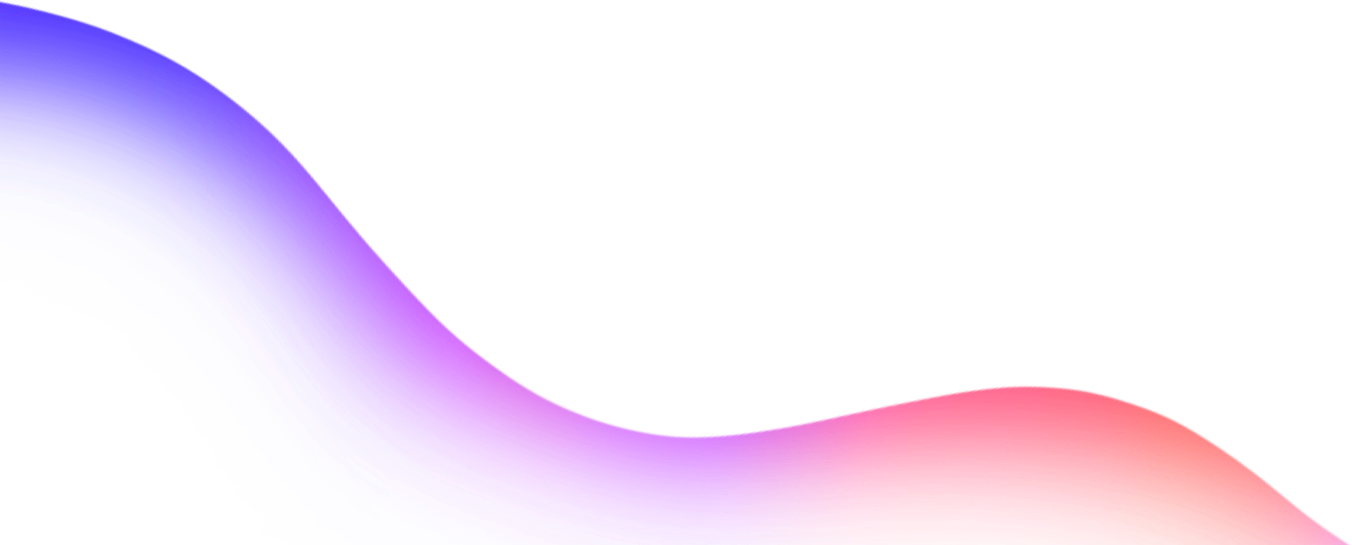 我为什么做？
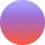 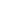 "PART TWO"
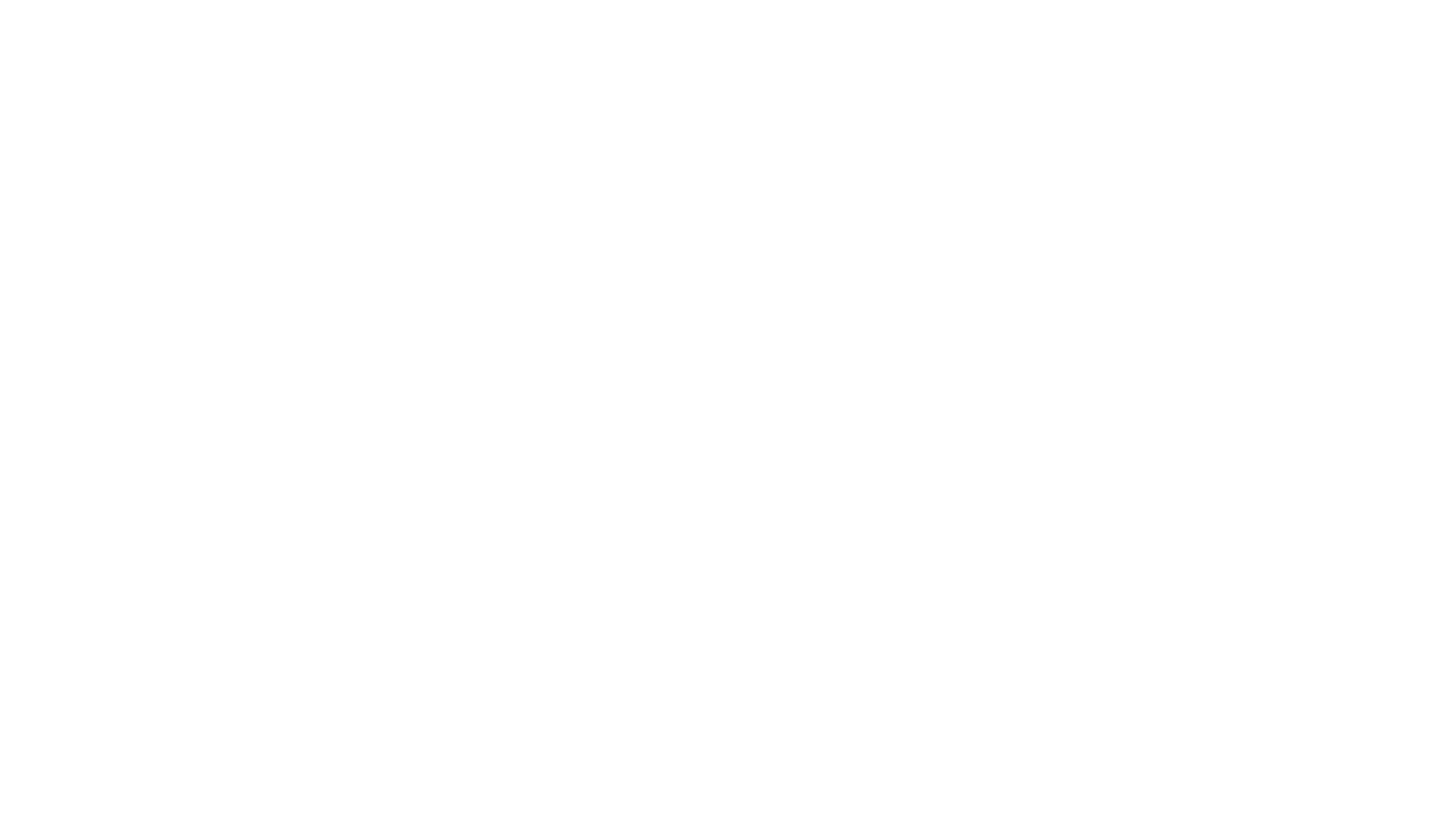 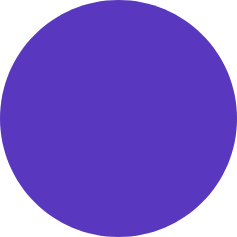 2 初心
我问什么而做？
身体和心灵都需要放松
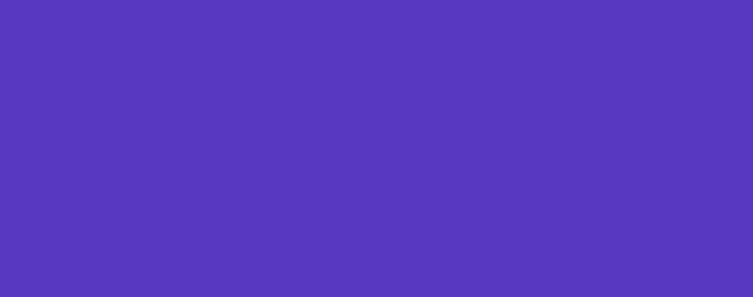 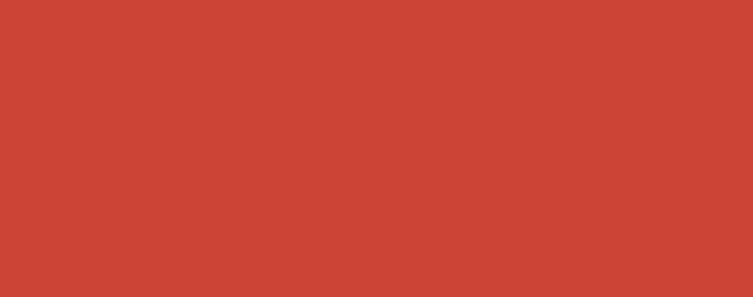 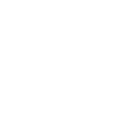 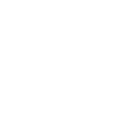 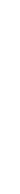 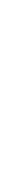 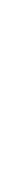 34%
56%
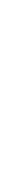 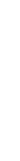 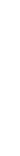 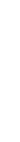 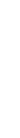 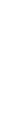 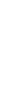 让自己心灵有一块净土得到放松
感染更多的人共同谱写人生 
获得心灵释放
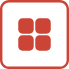 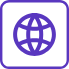 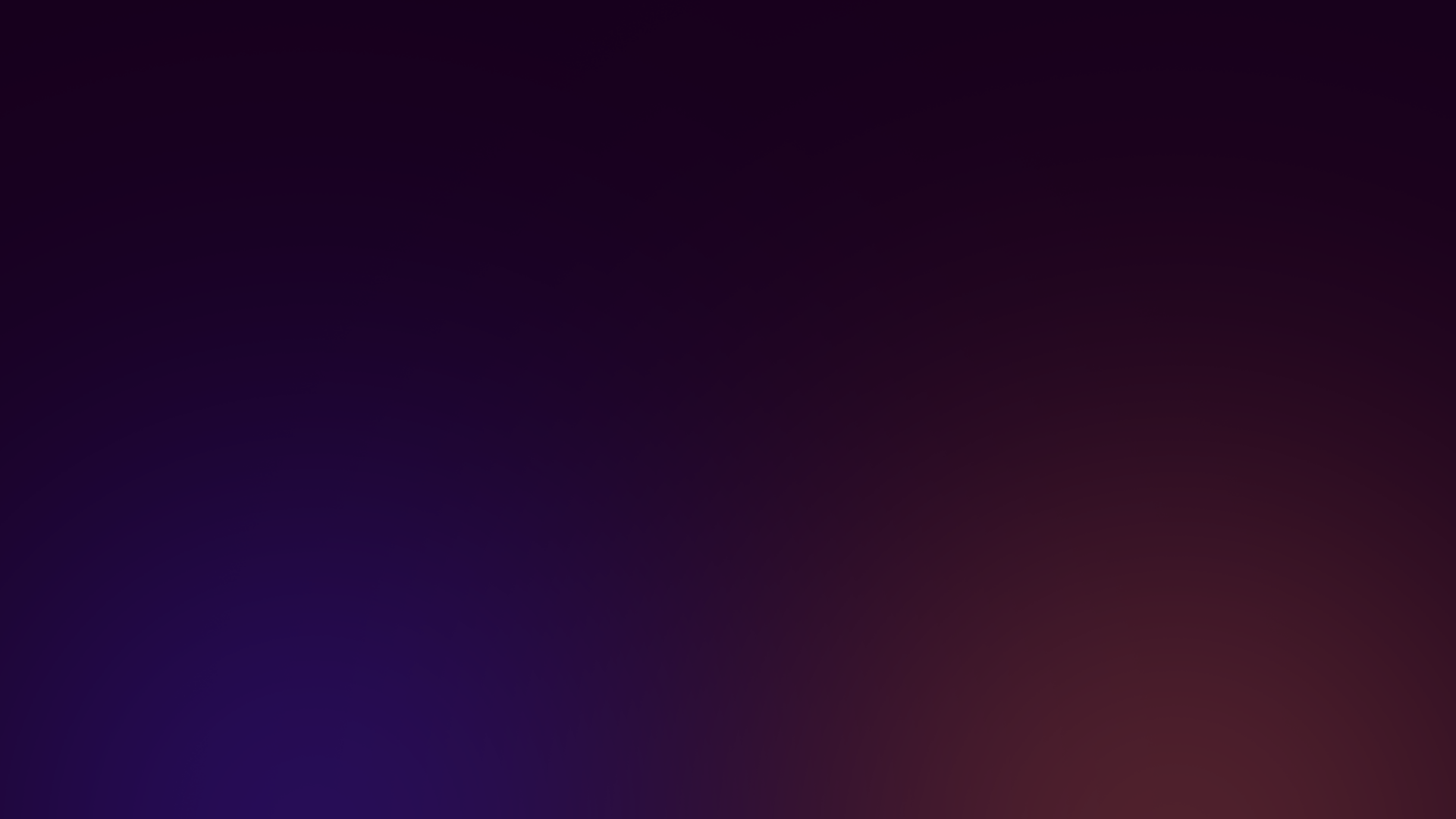 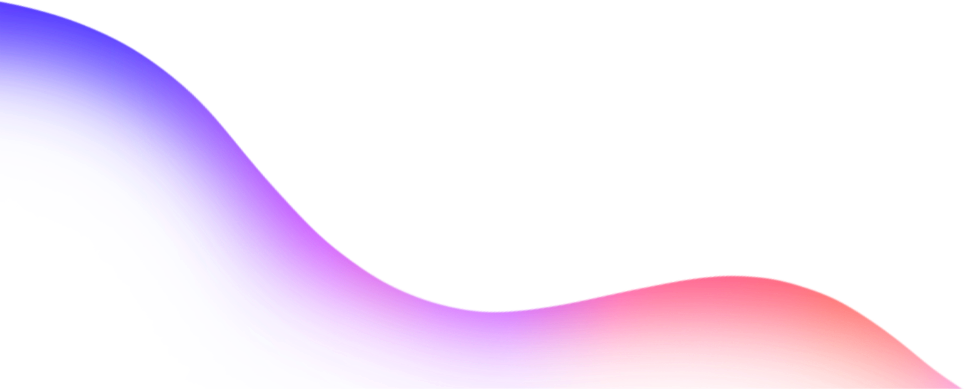 03
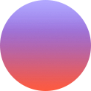 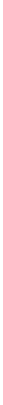 行动
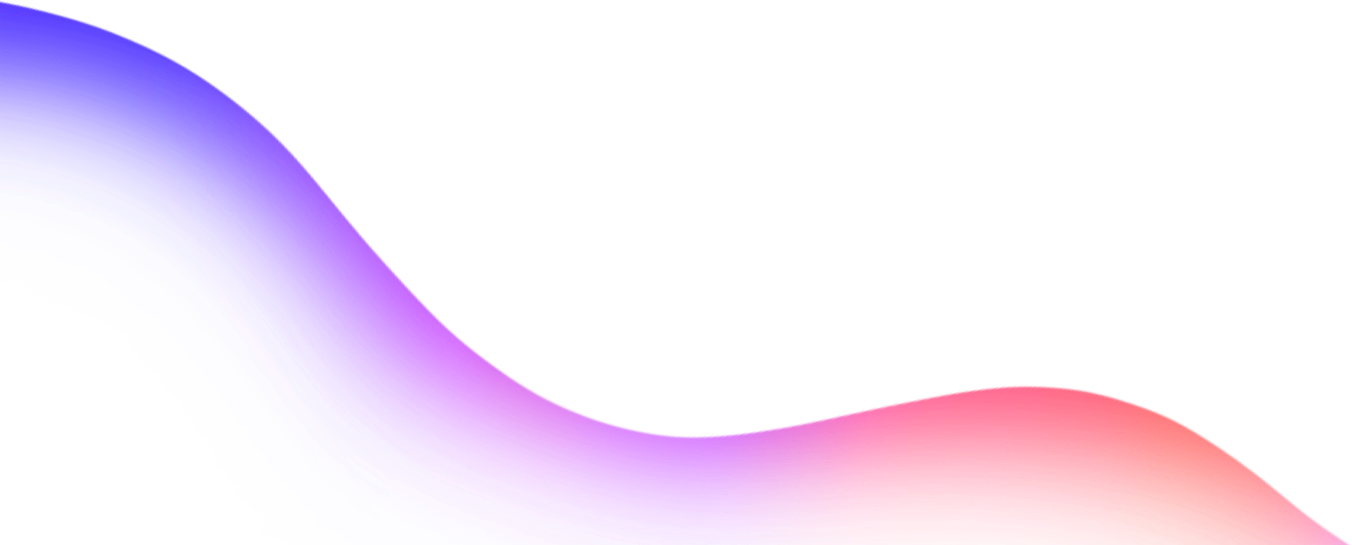 怎么做？
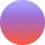 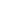 "PART THREE"
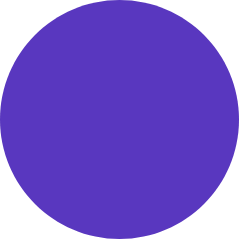 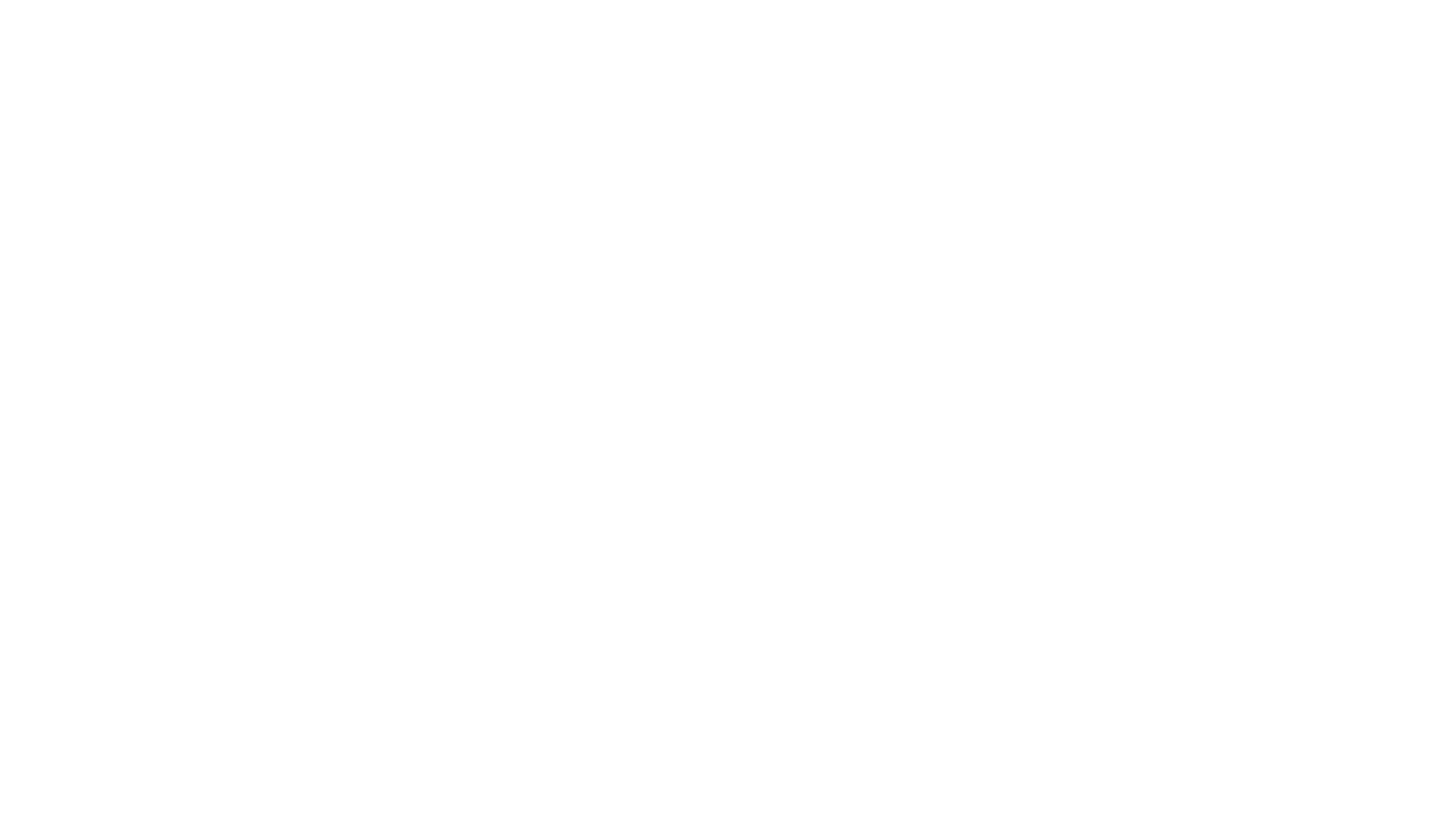 3 行动
我怎么做？
Market status and analysis
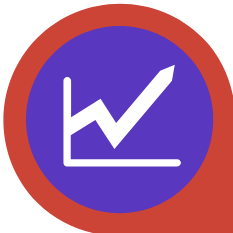 每周六固定13:00-15:00
持续抄写邀约发布分享活动
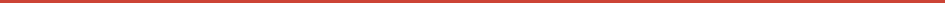 与工厂公司合作共同谱写
定期不定期的抄写心经
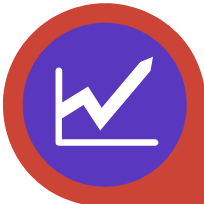 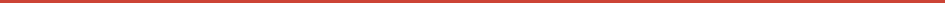 边旅行边抄写心经 传递正能量 
让抄写无处不在
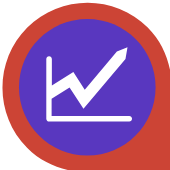 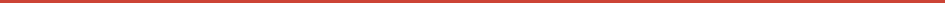 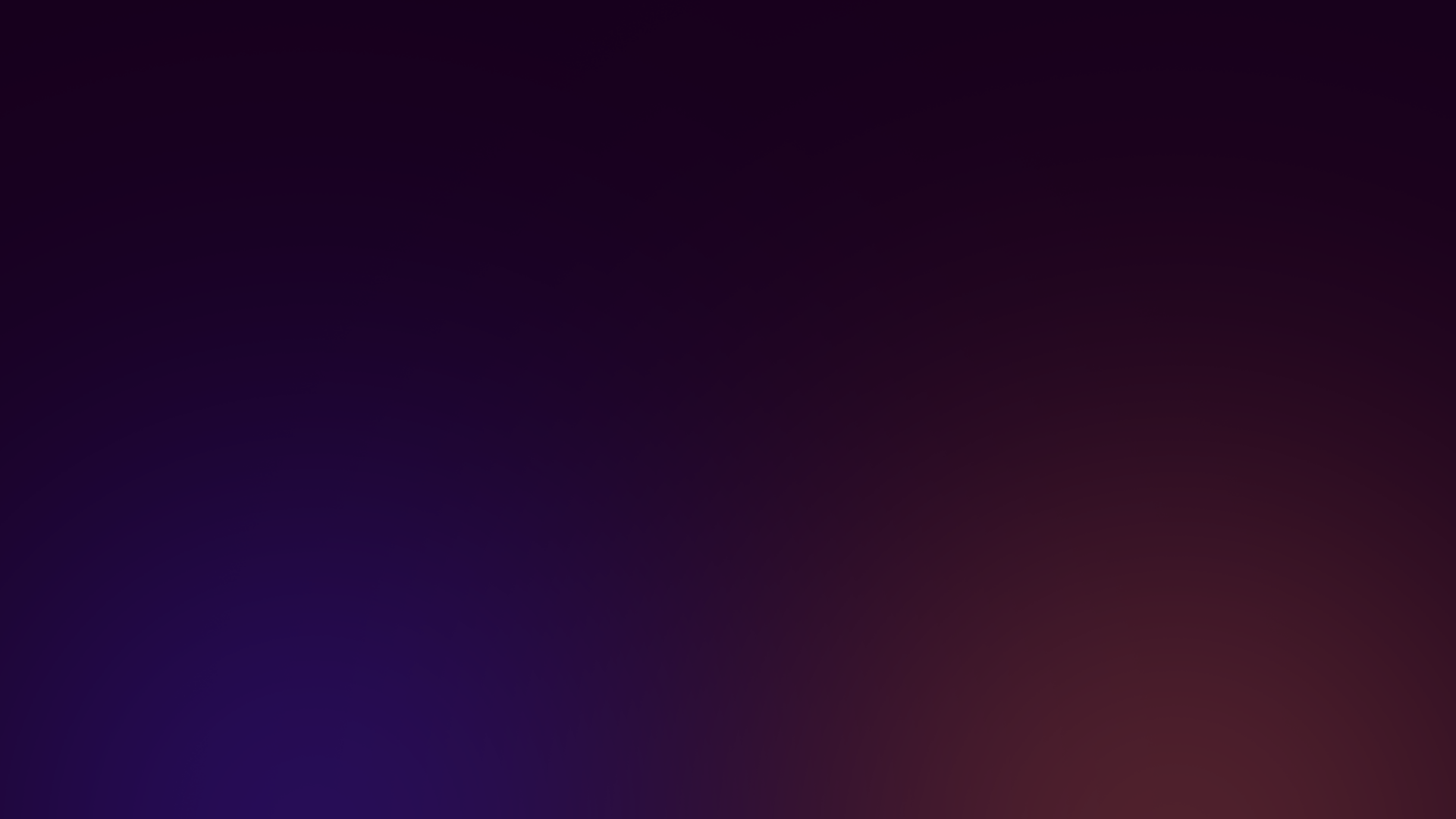 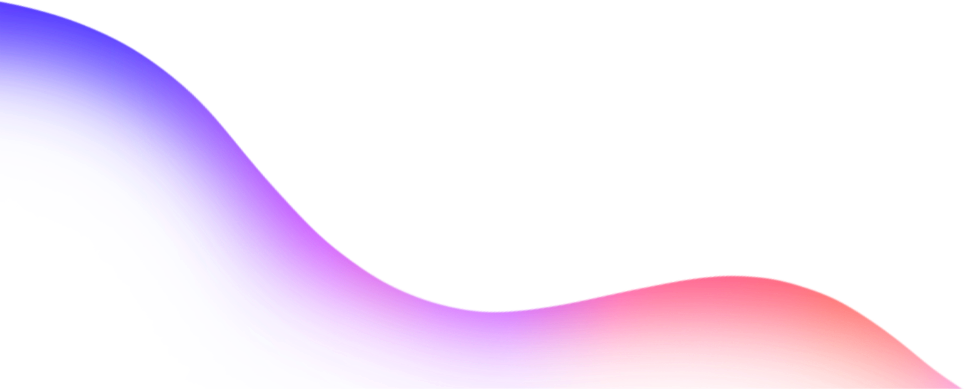 04
抄写心经的好处如此之多，坚持做下去即可：

锻炼记忆力：抄写心经需要高度集中注意力，有助于提高记忆力。

调心养性：抄写心经可以帮助人们保持内心的平静和澄澈，逐渐感受到经文中的智慧，从而改变性格，使眼光和心胸更加开阔，态度更加平和，改善人际关系，对事业和生活都有积极影响。

积累福报：抄写心经被认为是一种积累个人福报的方式，可以为自己和家人带来福报。

增长智慧：《心经》是开启大智慧的经典，抄写心经可以帮助人们增长智慧，提高记忆，促进学业、事业的发展。

趋吉避凶：抄写心经可以聚集正能量，帮助人们规避不吉之事，带来吉祥。

去除烦恼：抄写心经可以帮助人们去除贪、嗔、痴等烦恼，获得内心的宁静。

提升定力：抄写心经是提升定力的有效方法之一，有助于控制情绪，减少无明烦                THANKS!
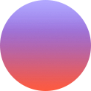 总结
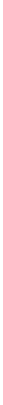 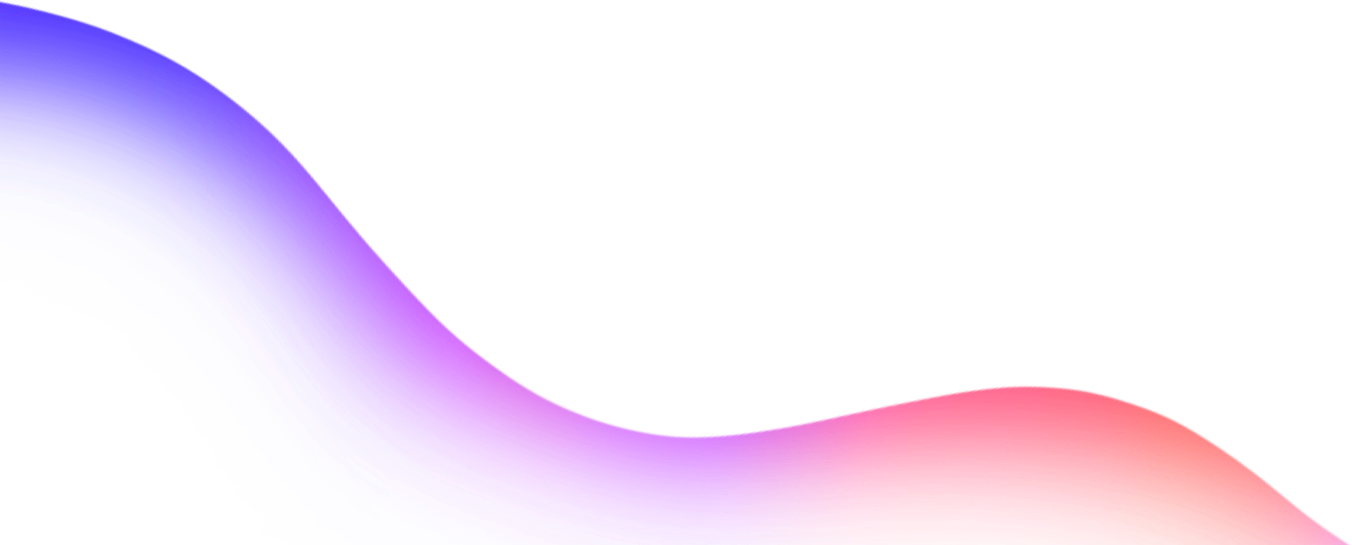 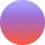 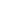 "PART FOUR"